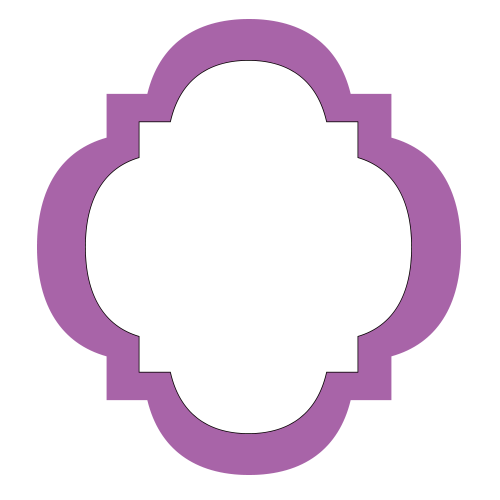 Unit 1 
Let’s go out

Grammar
Tr. Nora Khalid
Goals
Make and give suggestions using “why don’t / should / let’s” + accept and refuse suggestions.
Use Go + Verb + -ing
Use have to / had to
Listen to phone conversations for excuses
Pronounce “have to”
Suggestions
How do we ask for suggestions?
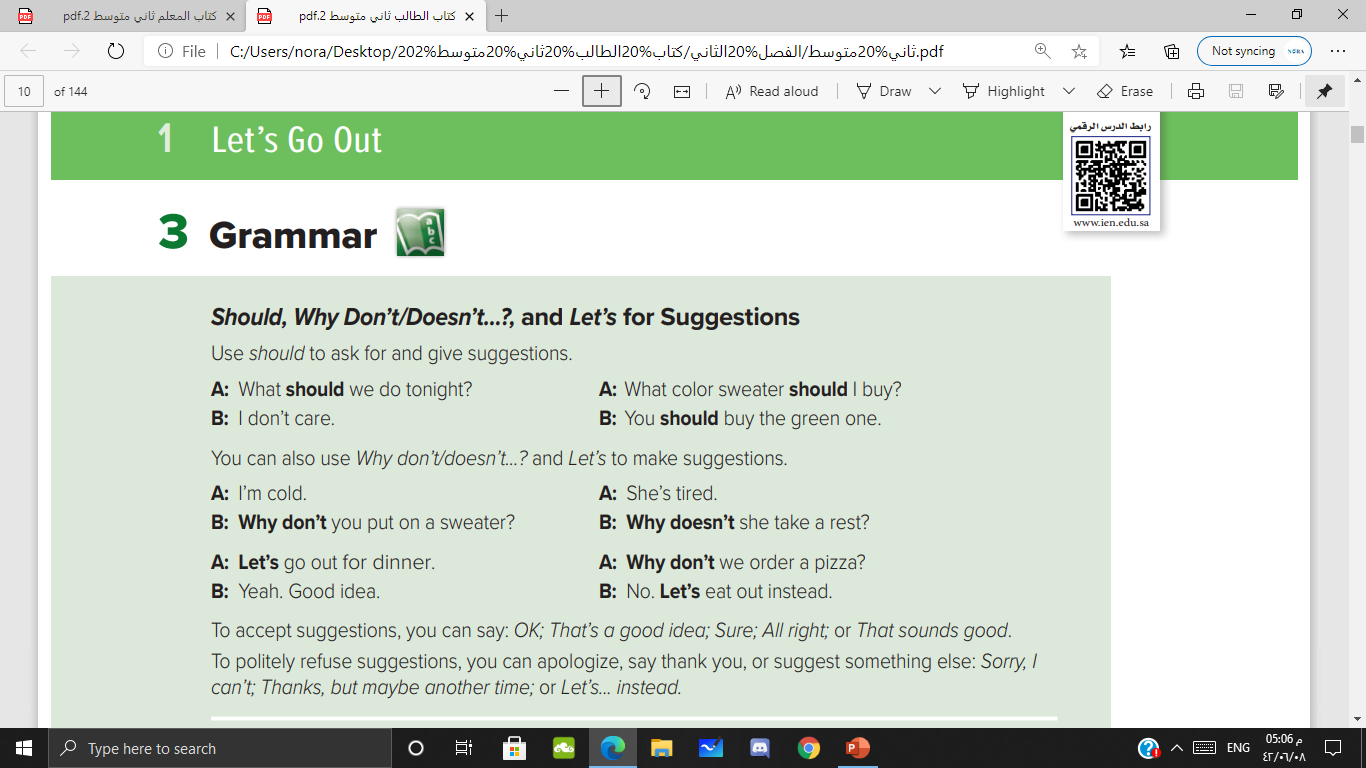 How do we ask for suggestions?
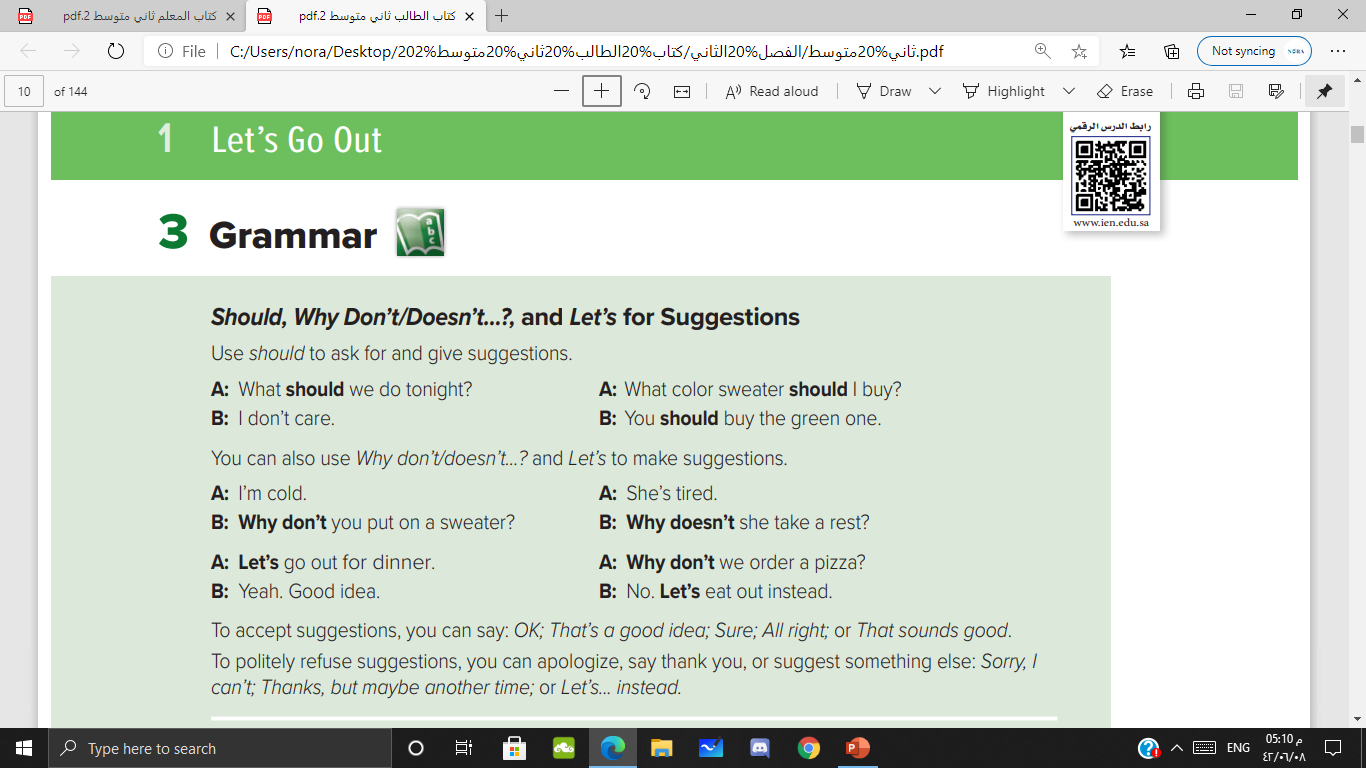 For make suggestions
 we can use:
Should
Why don’t / why doesn’t
Let’s + verb
How do we accept and refuse  suggestions?
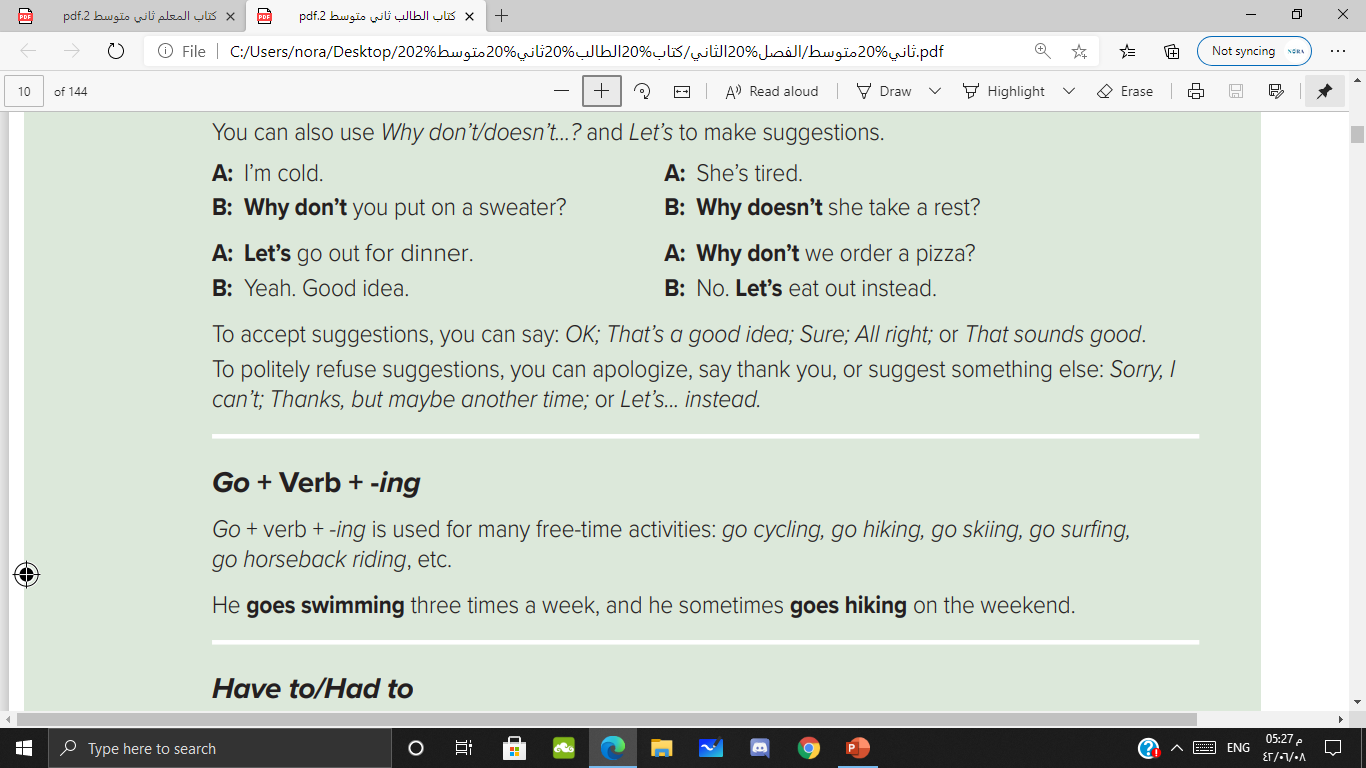 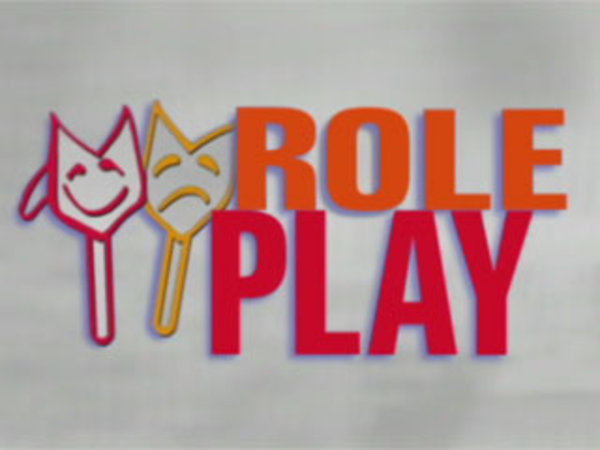 Let’s eat pizza outside.
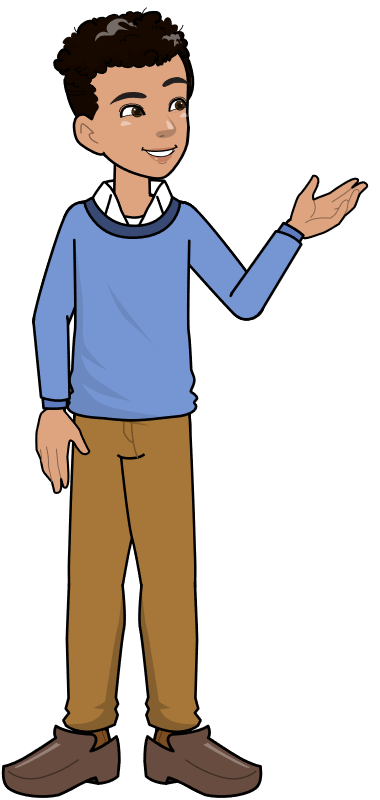 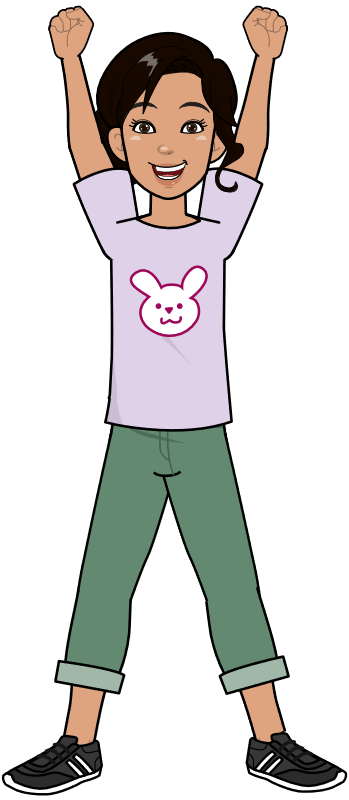 Ok; That’s a good idea
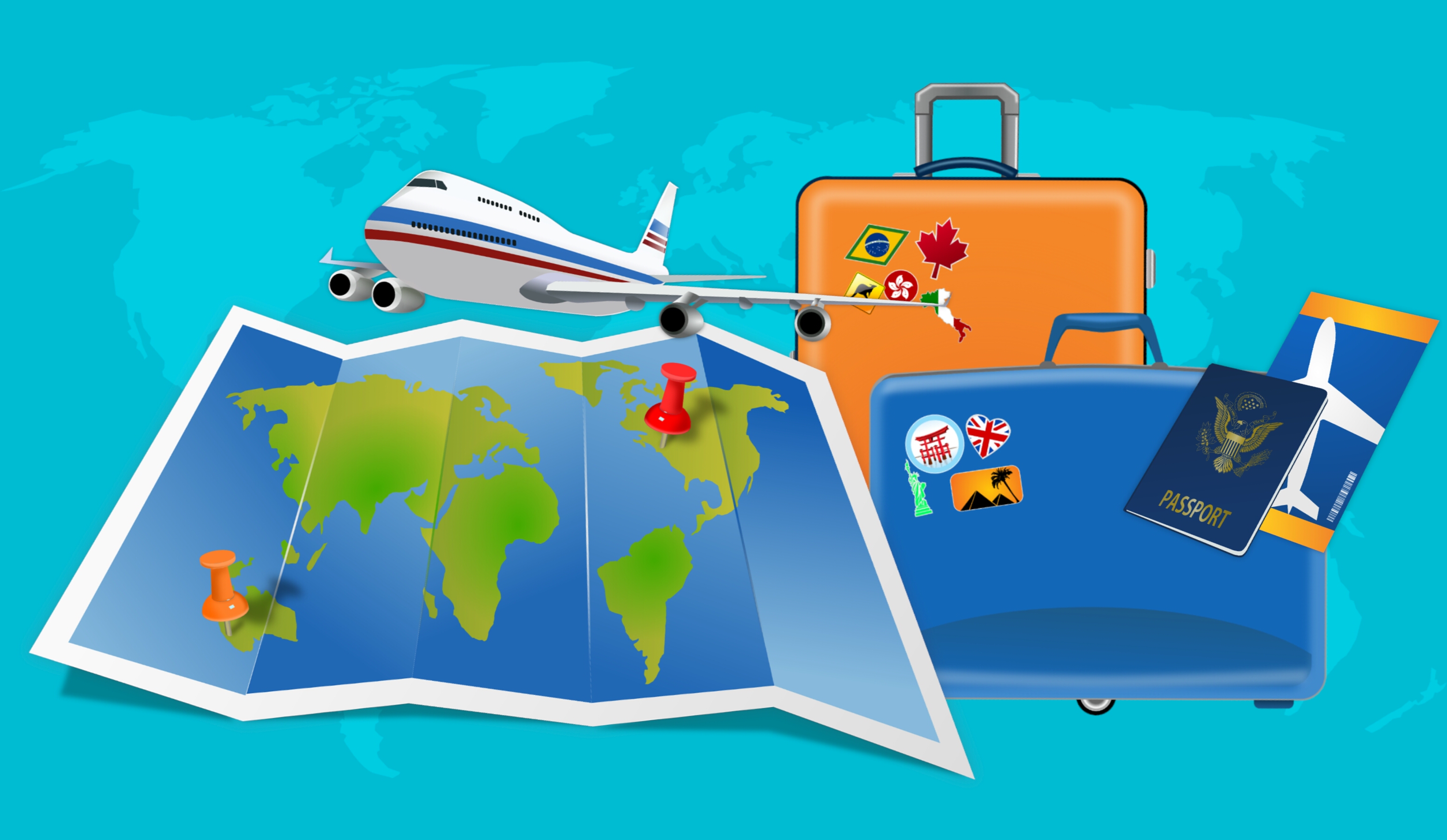 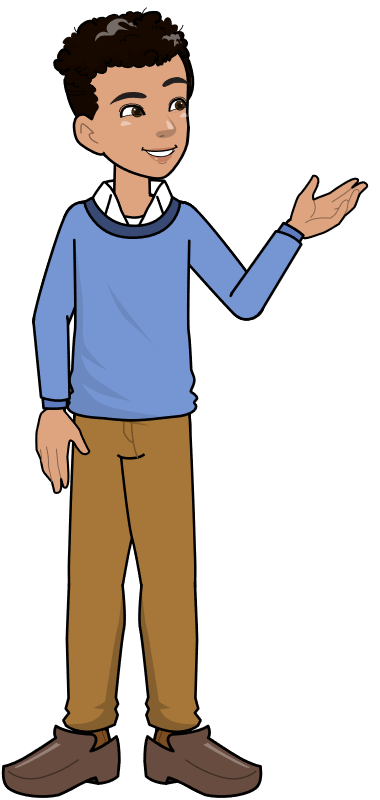 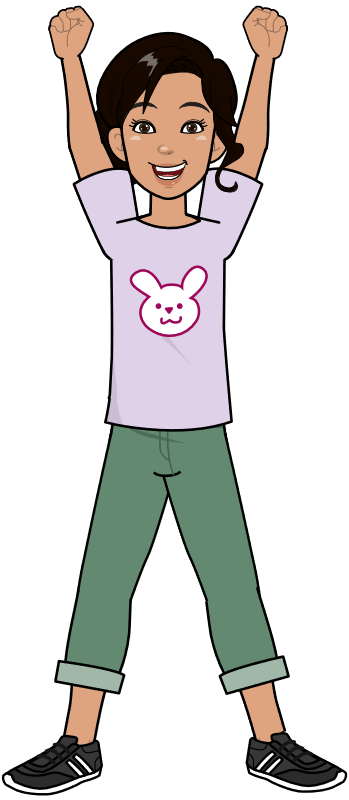 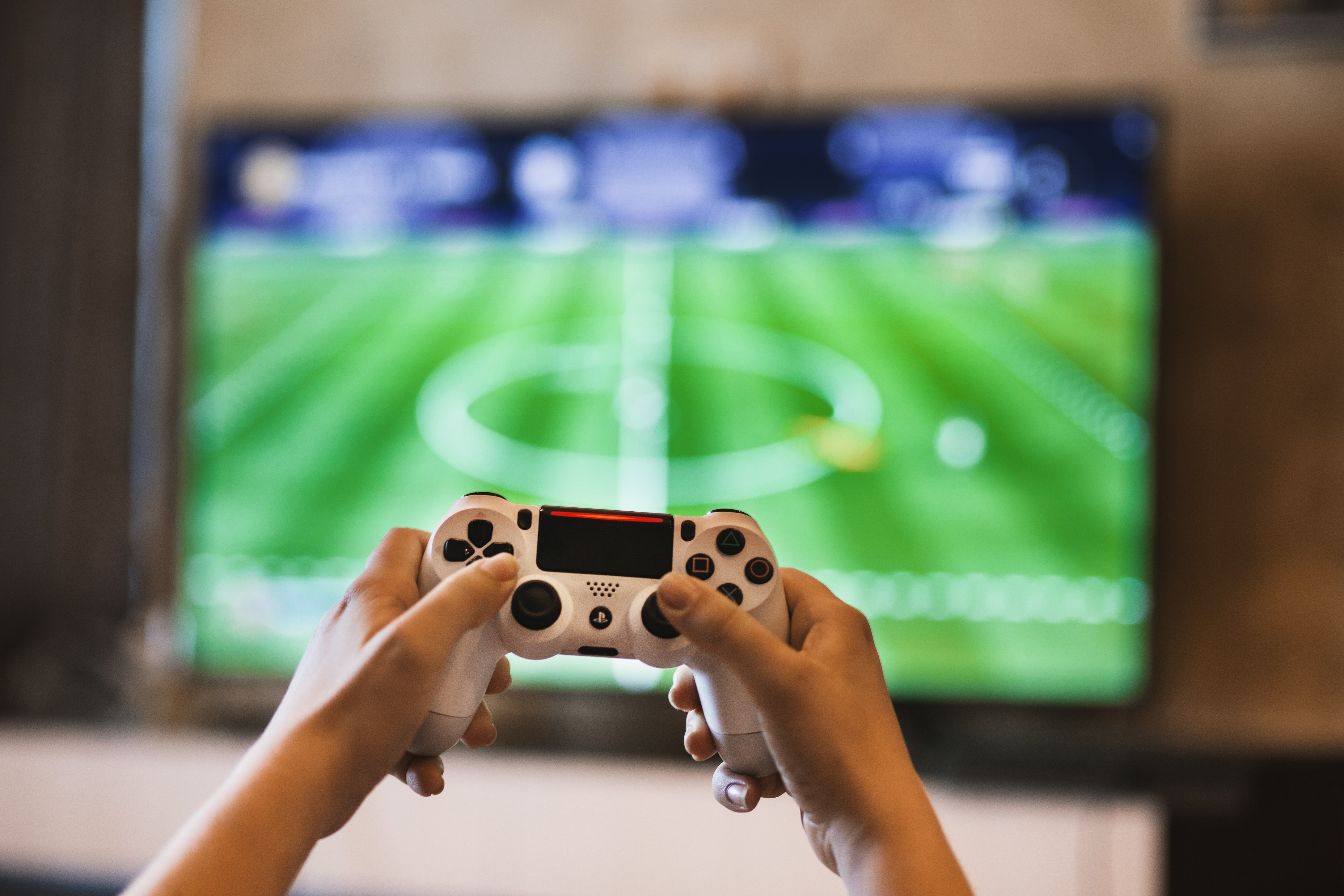 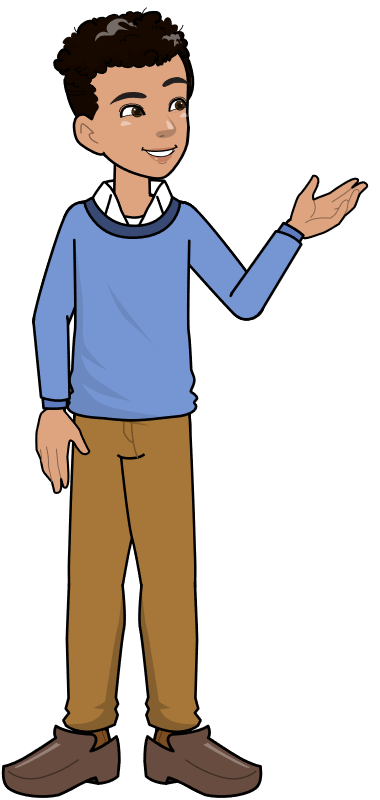 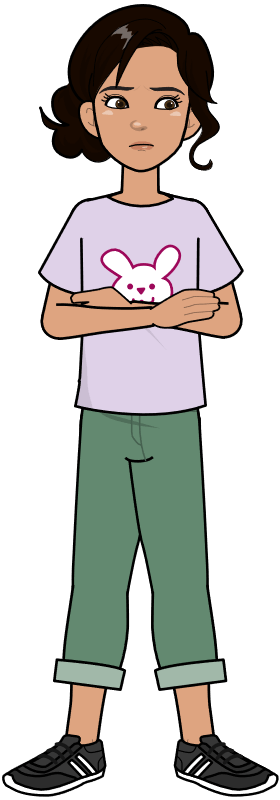 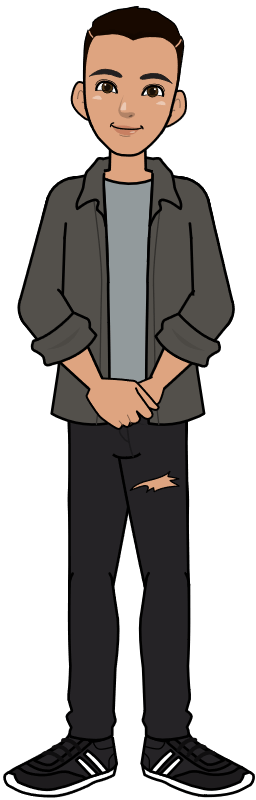 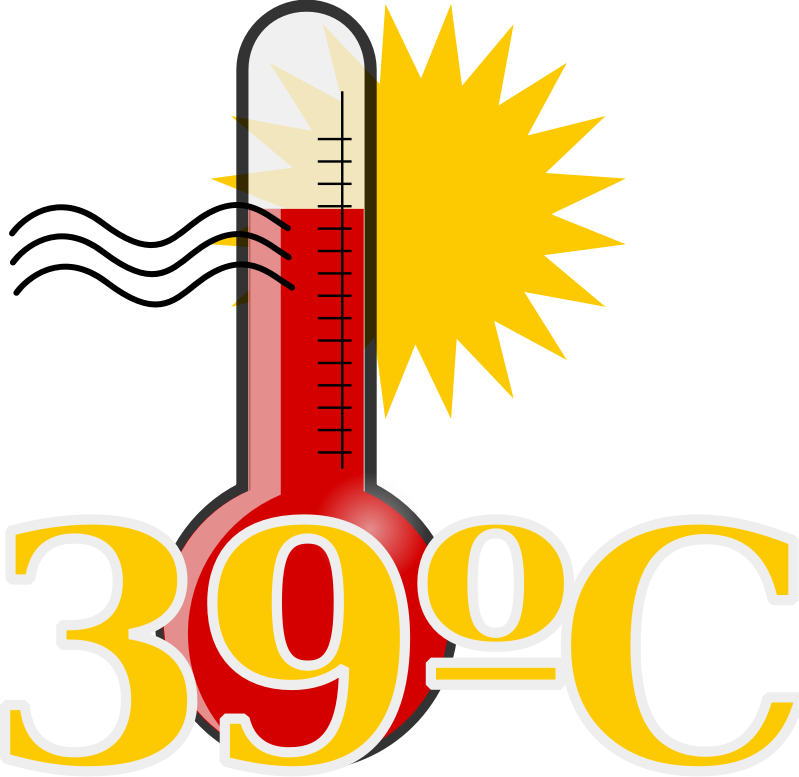 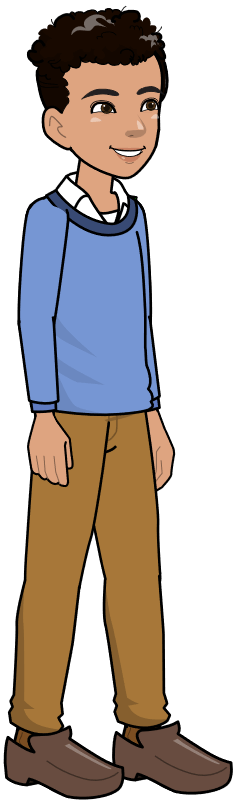 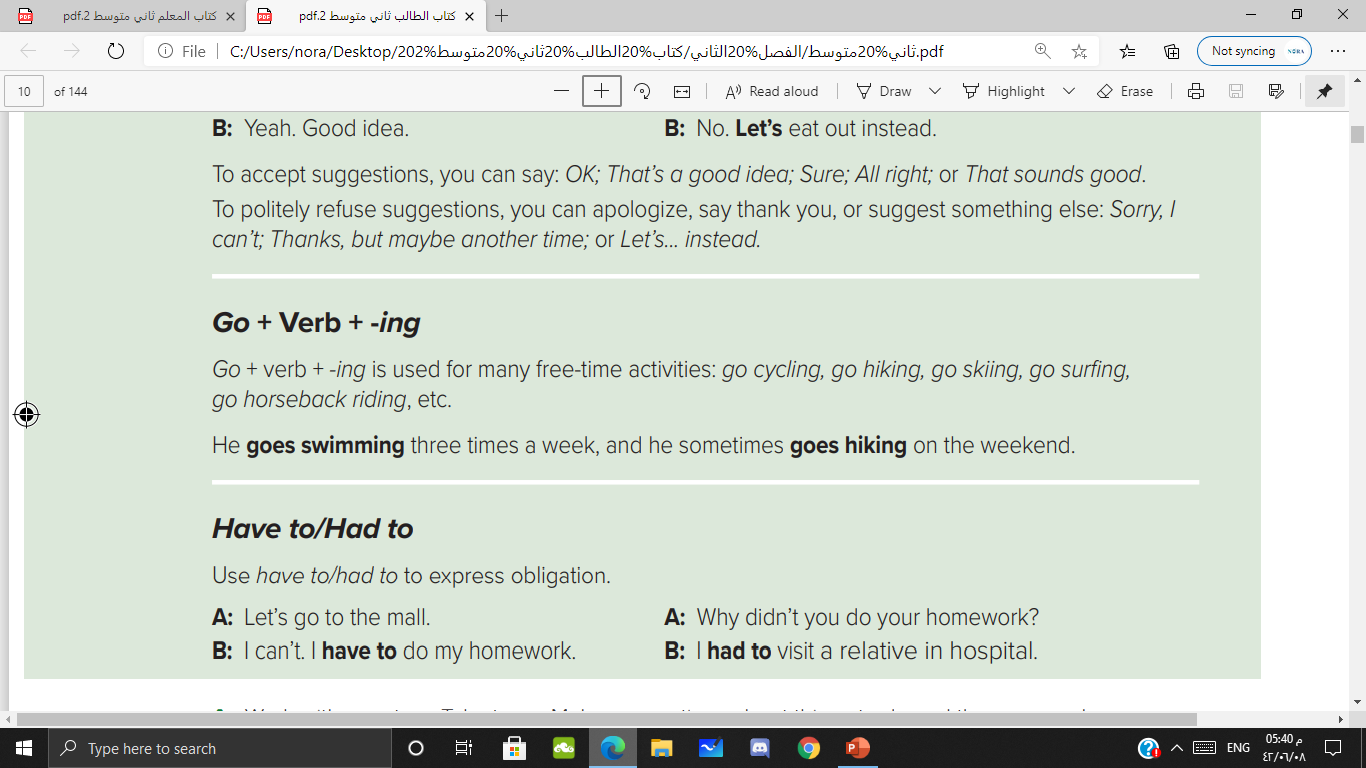 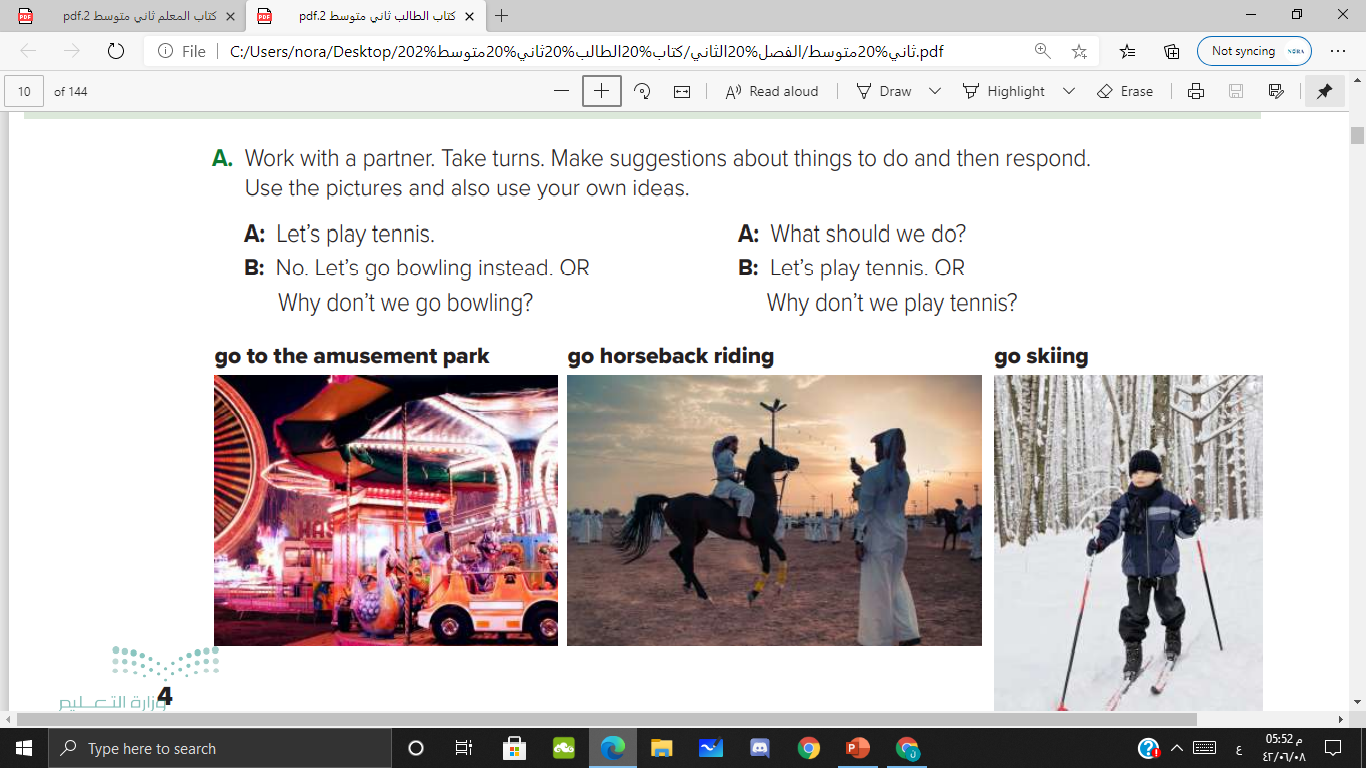 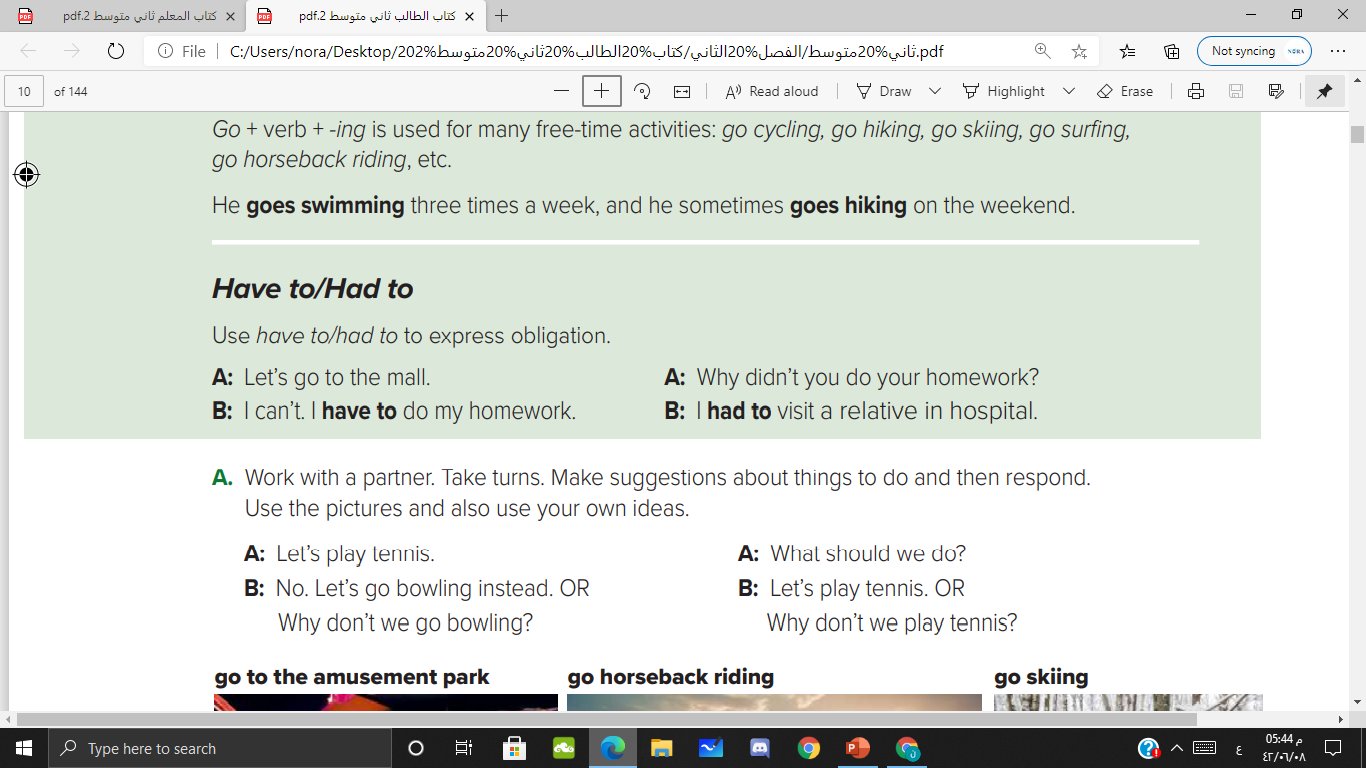 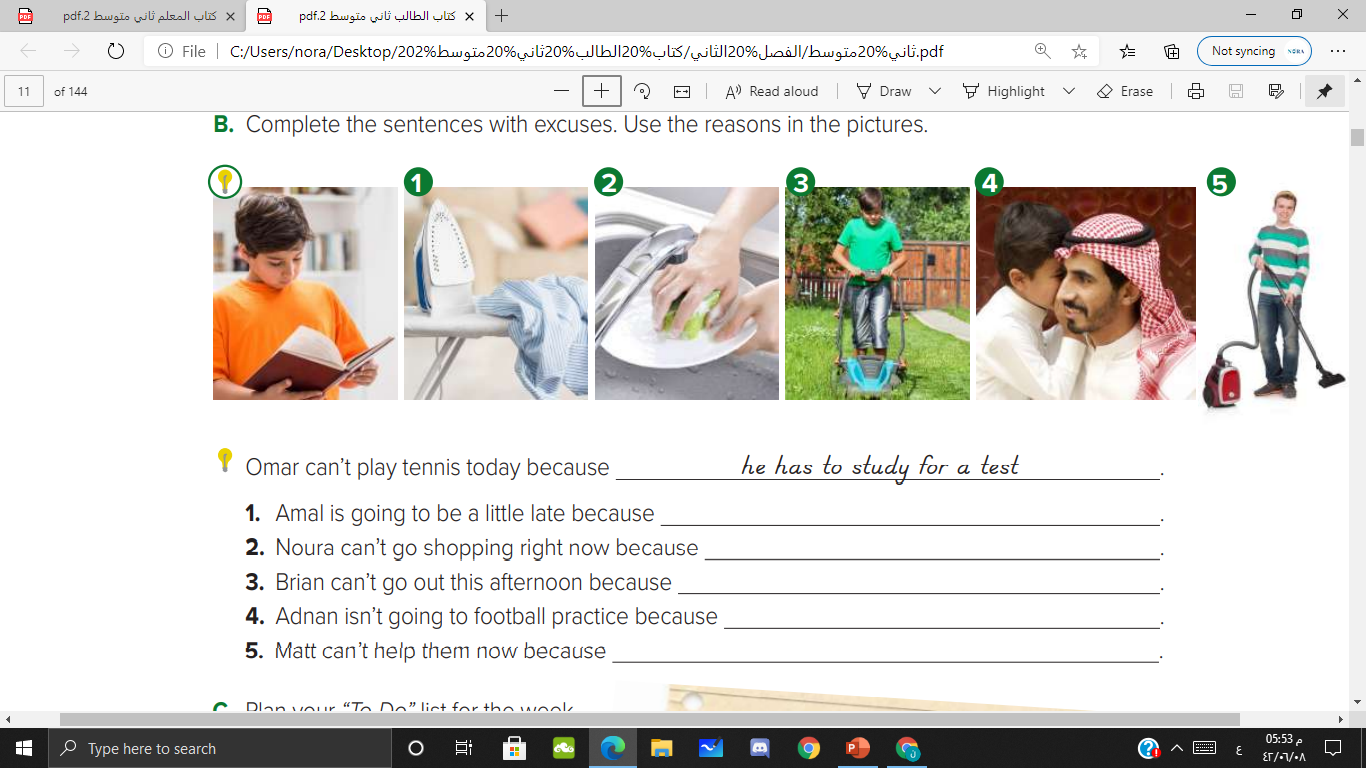 she has to do the laundry
she has to wash the dishes
he has to mow the lawn
he has to babysit
he has to clean the house
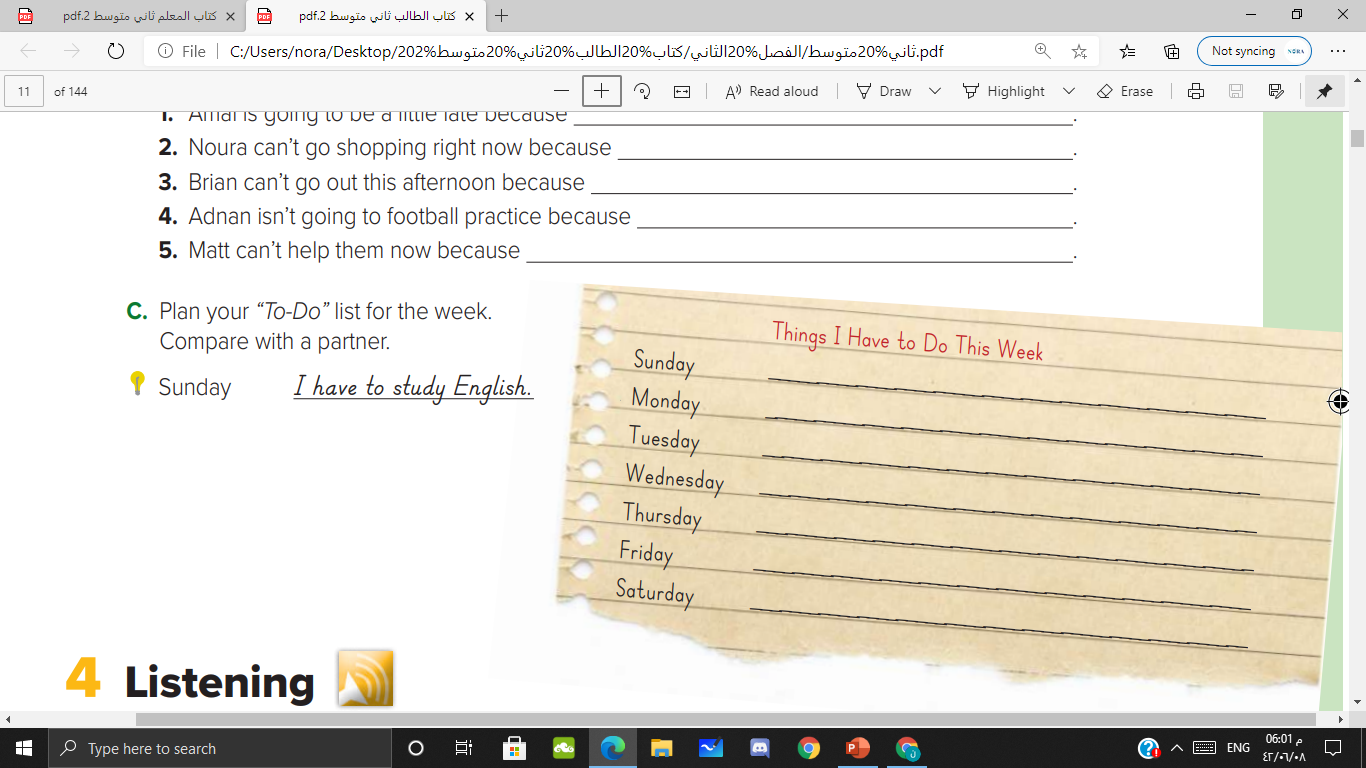 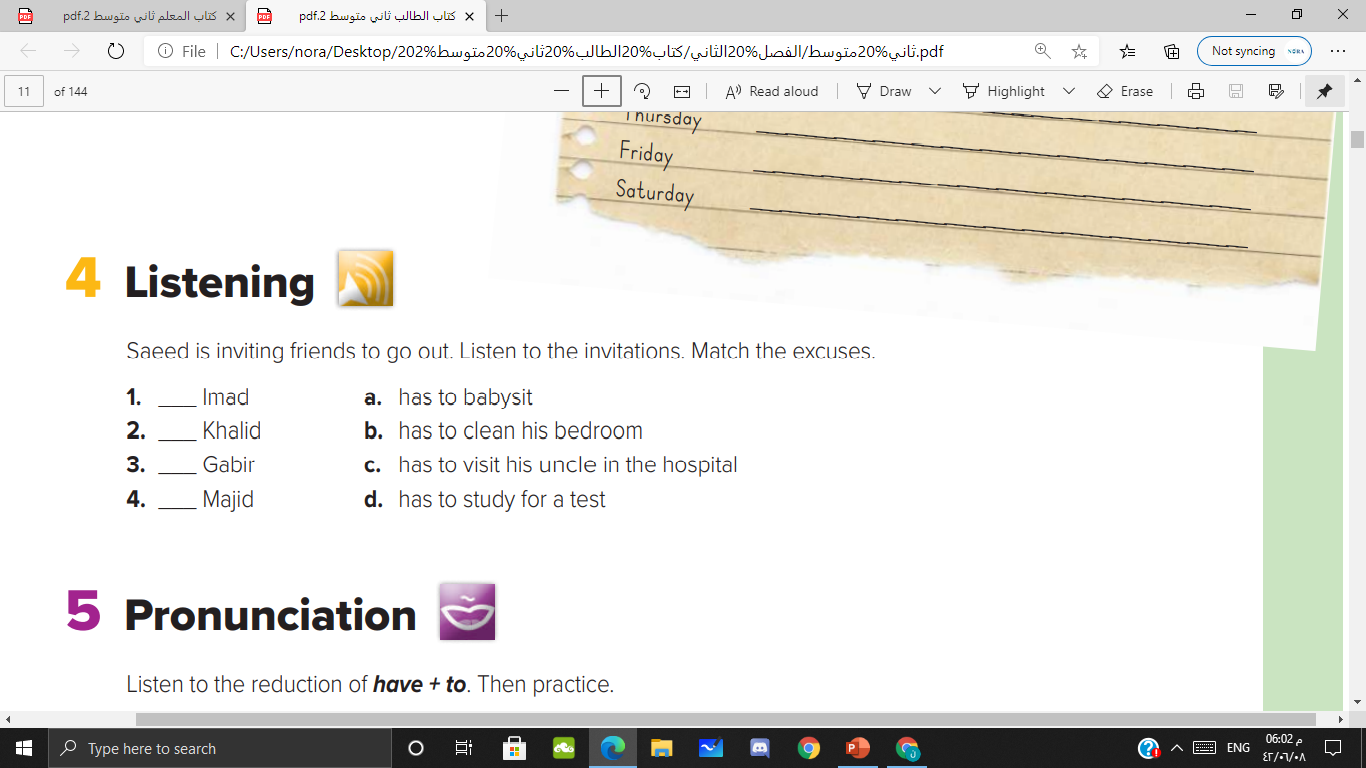 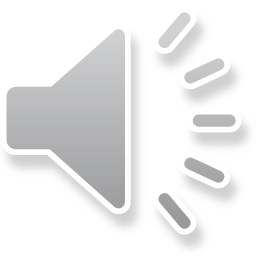 d
a
c
b
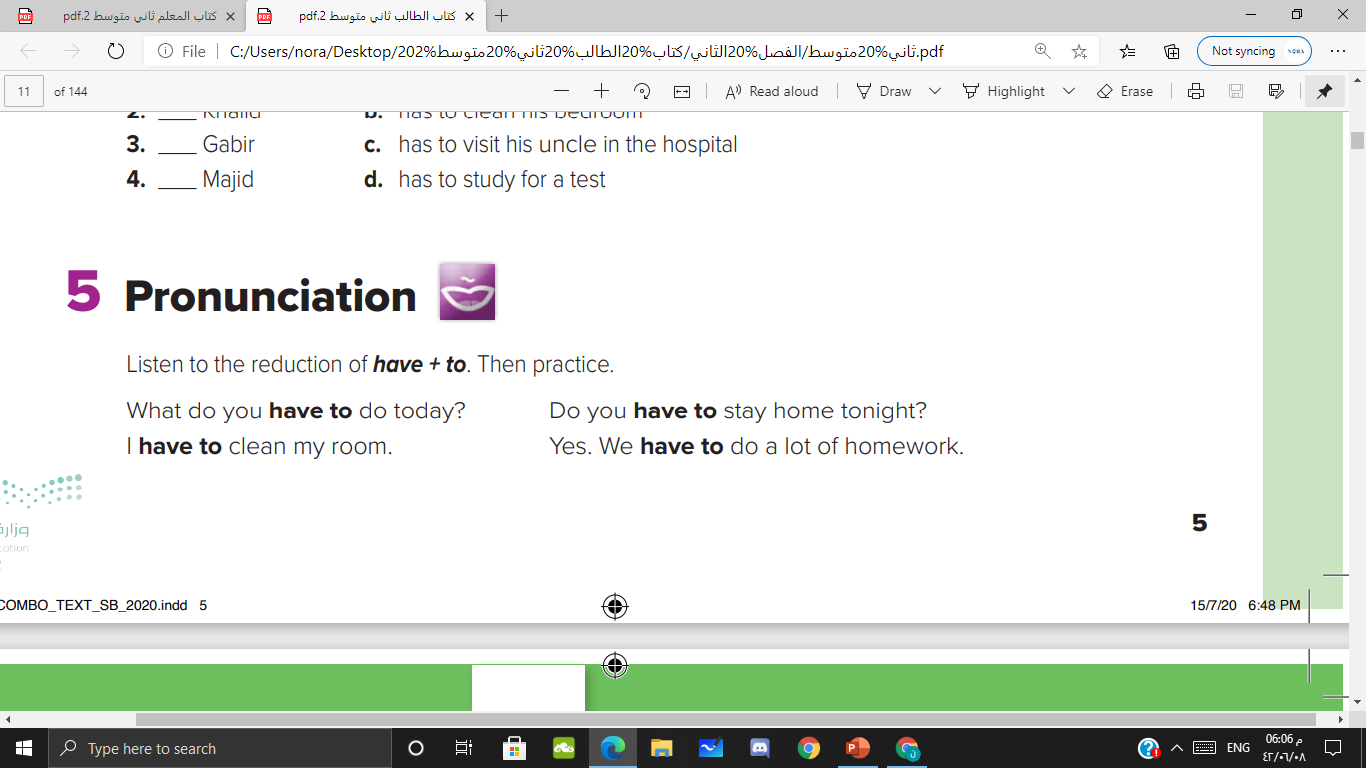 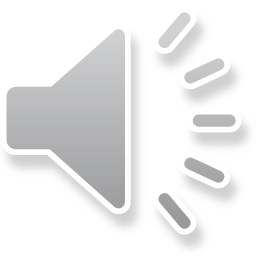 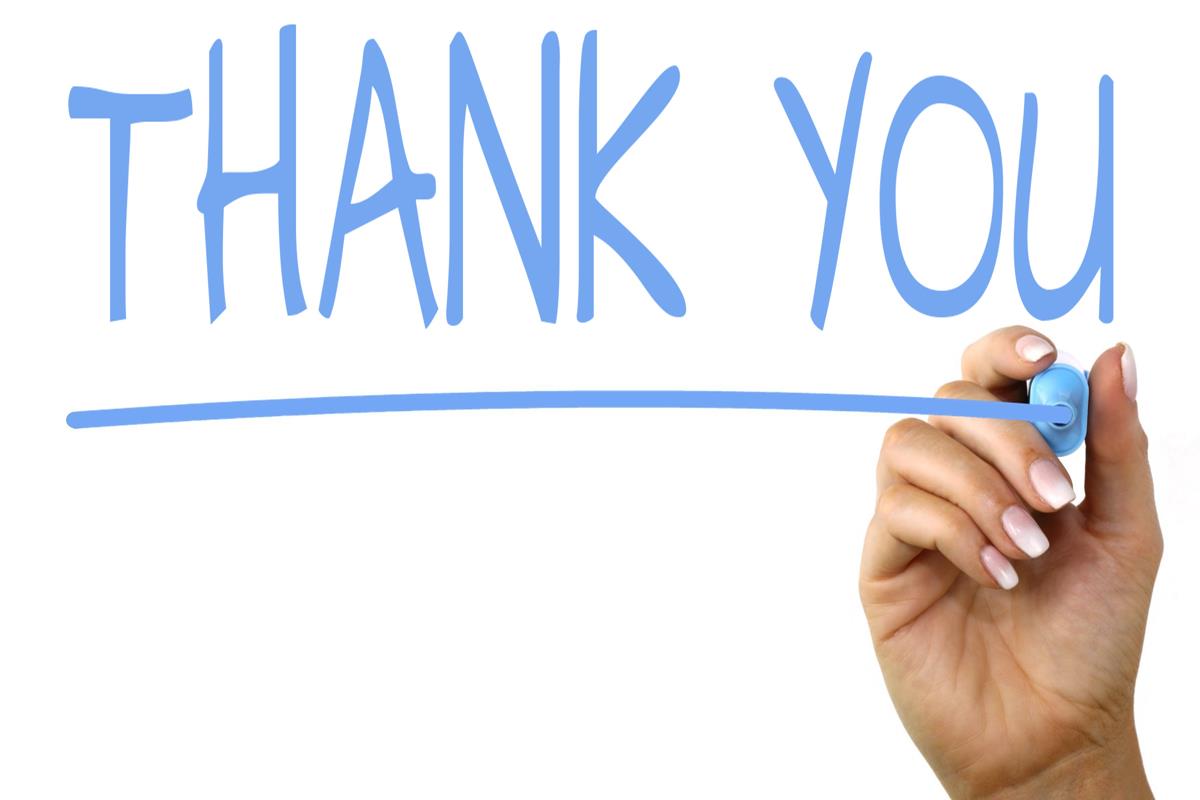 Homework 

P 90